CHAPTER 7:The CPU and Memory
The Architecture of Computer Hardware, Systems Software & Networking:  An Information Technology Approach 
4th  Edition, Irv Englander
John Wiley and Sons ©2010

PowerPoint slides authored by Wilson Wong, Bentley University
PowerPoint slides for the 3rd edition were co-authored with Lynne Senne, Bentley College
CPU:  Major Components
ALU (arithmetic logic unit)
Performs calculations and comparisons
CU (control unit)
Performs fetch/execute cycle
Accesses program instructions and issues commands to the ALU
Moves data to and from CPU registers and other hardware components
Subcomponents:
Memory management unit: supervises fetching instructions and data from memory
I/O Interface: sometimes combined with memory management unit as Bus Interface Unit
7-*
Copyright 2010 John Wiley & Sons, Inc.
System Block Diagram
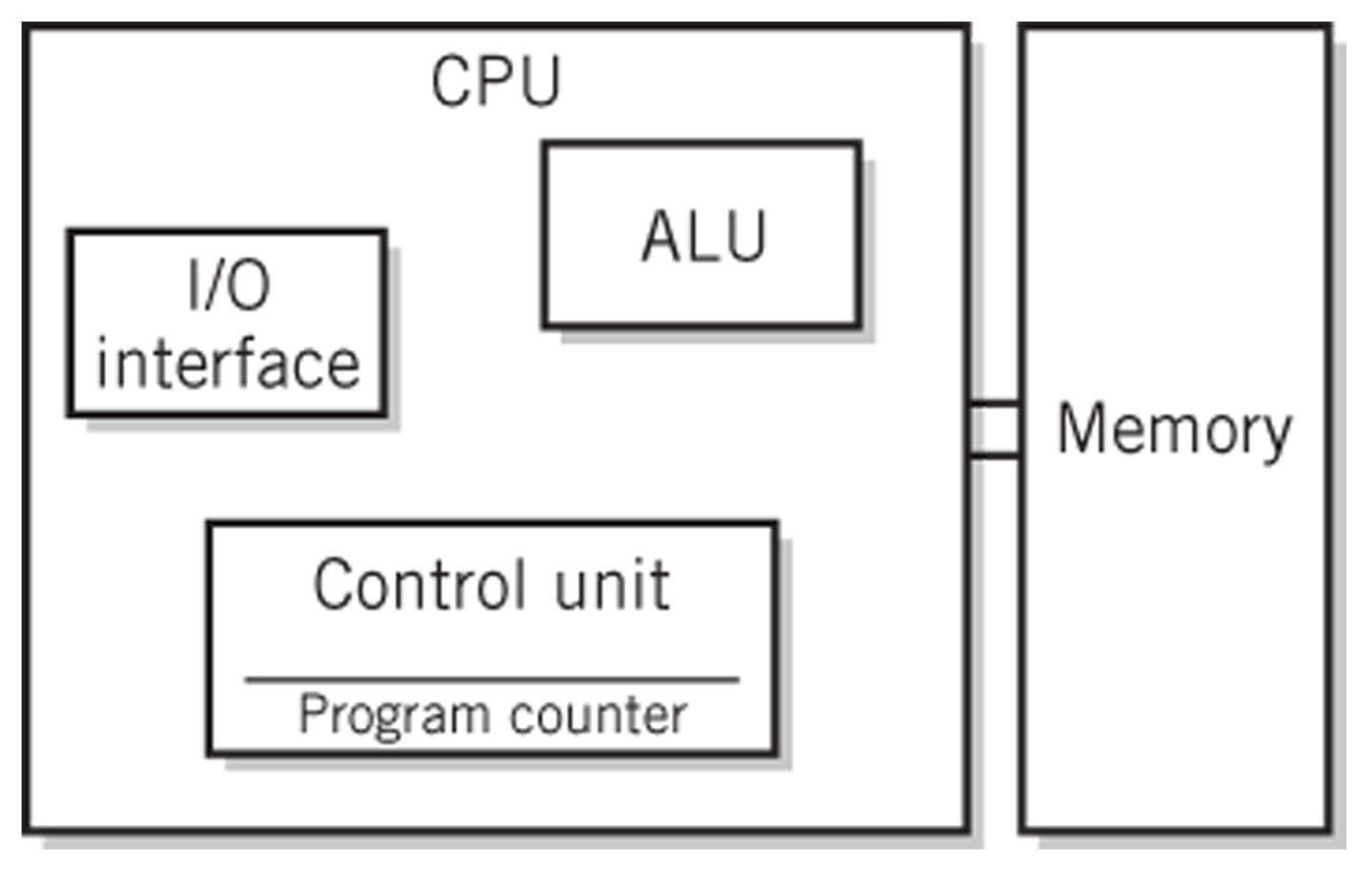 7-*
Copyright 2010 John Wiley & Sons, Inc.
The Little Man Computer
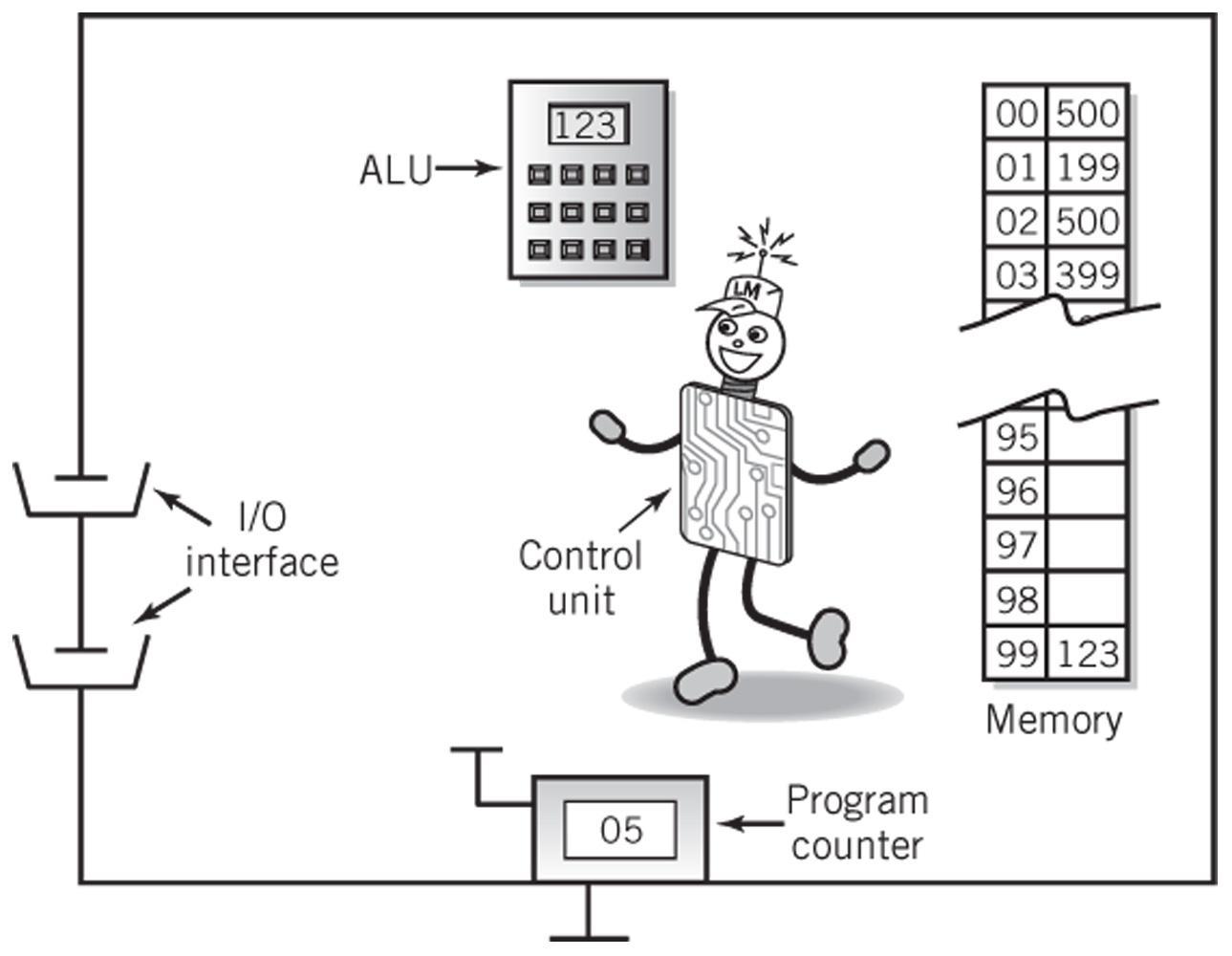 7-*
Copyright 2010 John Wiley & Sons, Inc.
Concept of Registers
Small, permanent storage locations within the CPU used for a particular purpose
Manipulated directly by the Control Unit
Wired for specific function
Size in bits or bytes (not in MB like memory) 
Can hold data, an address or an instruction
How many registers does the LMC have?
What are the registers in the LMC?
7-*
Copyright 2010 John Wiley & Sons, Inc.
Registers
Use of Registers
Scratchpad for currently executing program
Holds data needed quickly or frequently
Stores information about status of CPU and currently executing program
Address of next program instruction
Signals from external devices
General Purpose Registers
User-visible registers
Hold intermediate results or data values, e.g., loop counters
Equivalent to LMC’s calculator
Typically several dozen in current CPUs
7-*
Copyright 2010 John Wiley & Sons, Inc.
Special-Purpose Registers
Program Count Register (PC)
Also called instruction pointer
Instruction Register (IR)
Stores instruction fetched from memory
Memory Address Register (MAR)
Memory Data Register (MDR) 
Status Registers
Status of CPU and currently executing program
Flags (one bit Boolean variable) to track condition like arithmetic carry and overflow, power failure, internal computer error
7-*
Copyright 2010 John Wiley & Sons, Inc.
Register Operations
Stores values from other locations (registers and memory)
Addition and subtraction
Shift or rotate data
Test contents for conditions such as zero or positive
7-*
Copyright 2010 John Wiley & Sons, Inc.
Operation of Memory
Each memory location has a unique address
Address from an instruction is copied to the MAR which finds the location in memory
CPU determines if it is a store or retrieval
Transfer takes place between the MDR and memory
MDR is a two way register
7-*
Copyright 2010 John Wiley & Sons, Inc.
Relationship between MAR, MDR and Memory
Data
Address
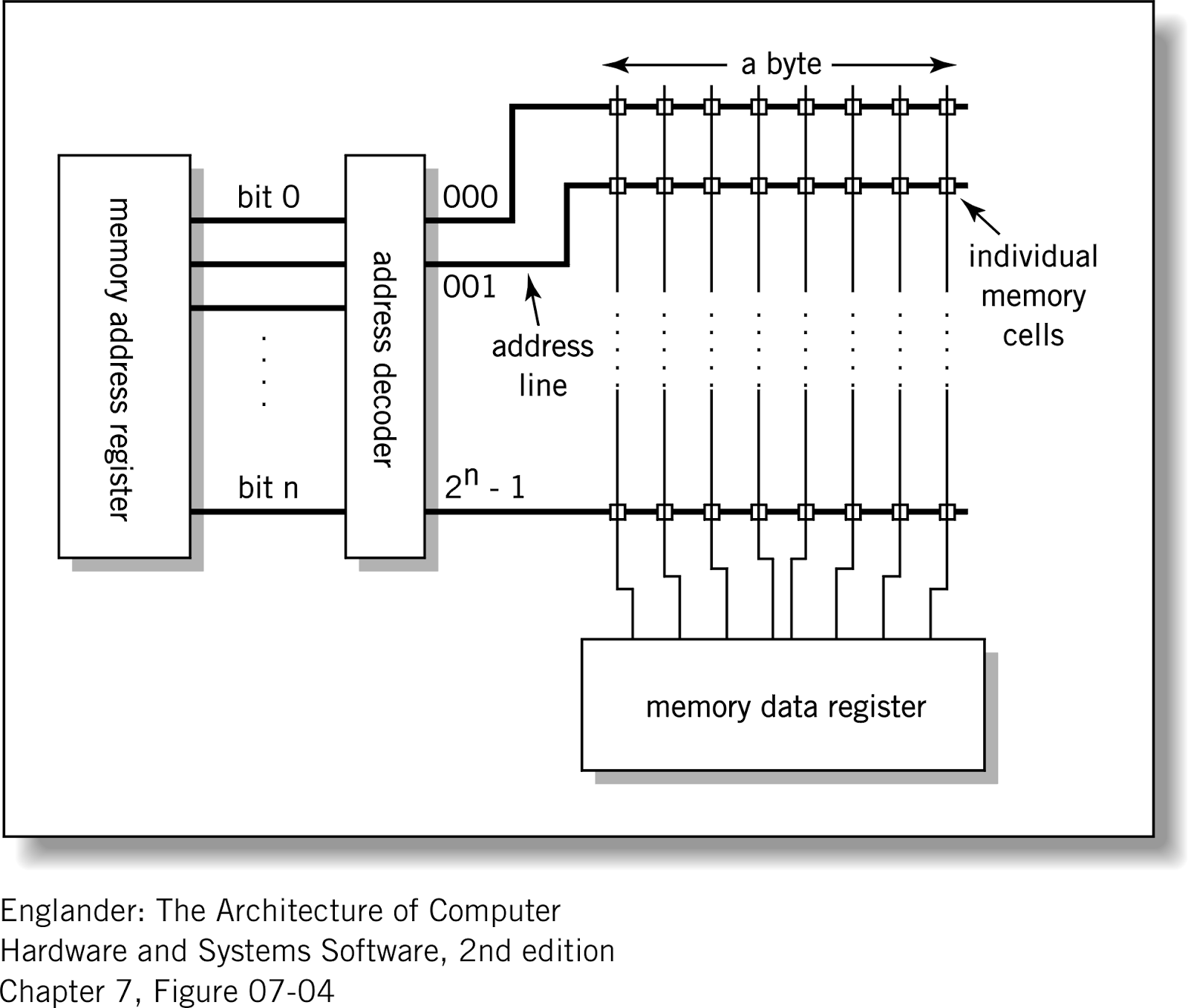 7-*
Copyright 2010 John Wiley & Sons, Inc.
MAR-MDR Example
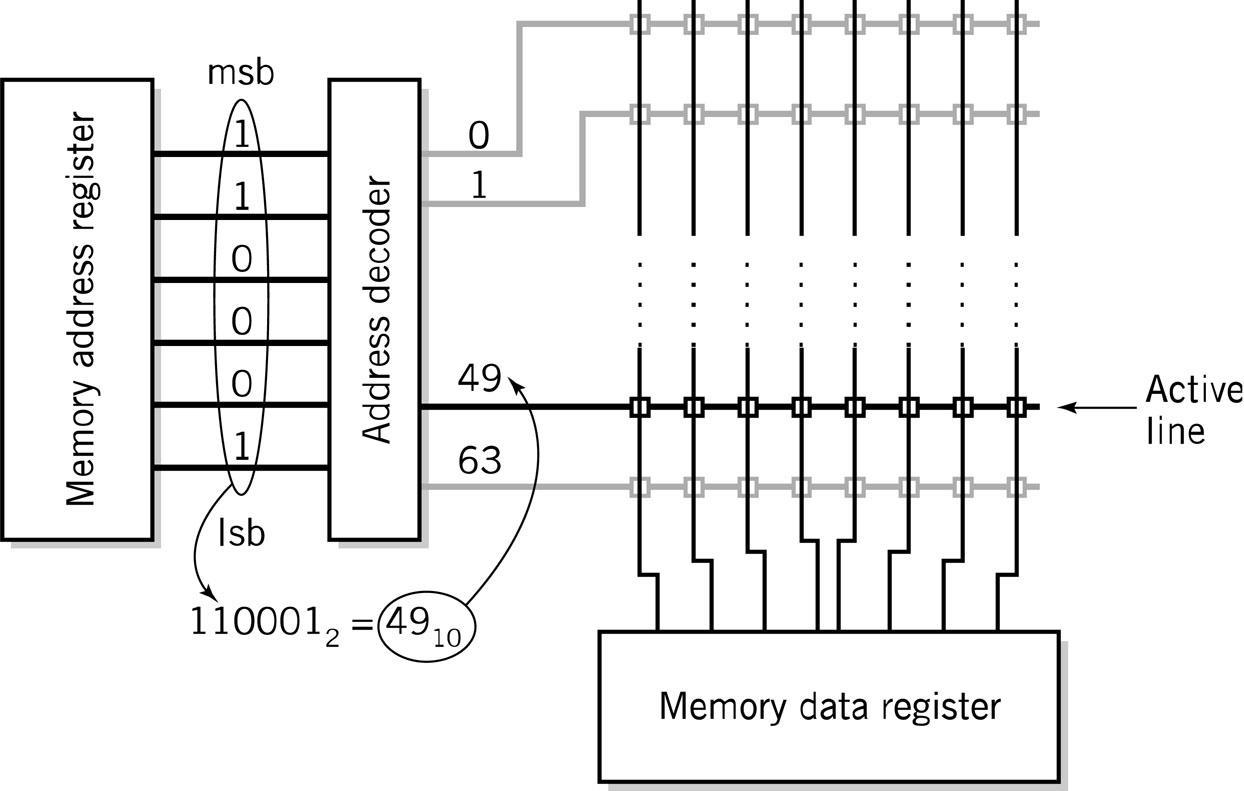 7-*
Copyright 2010 John Wiley & Sons, Inc.
Visual Analogy of Memory
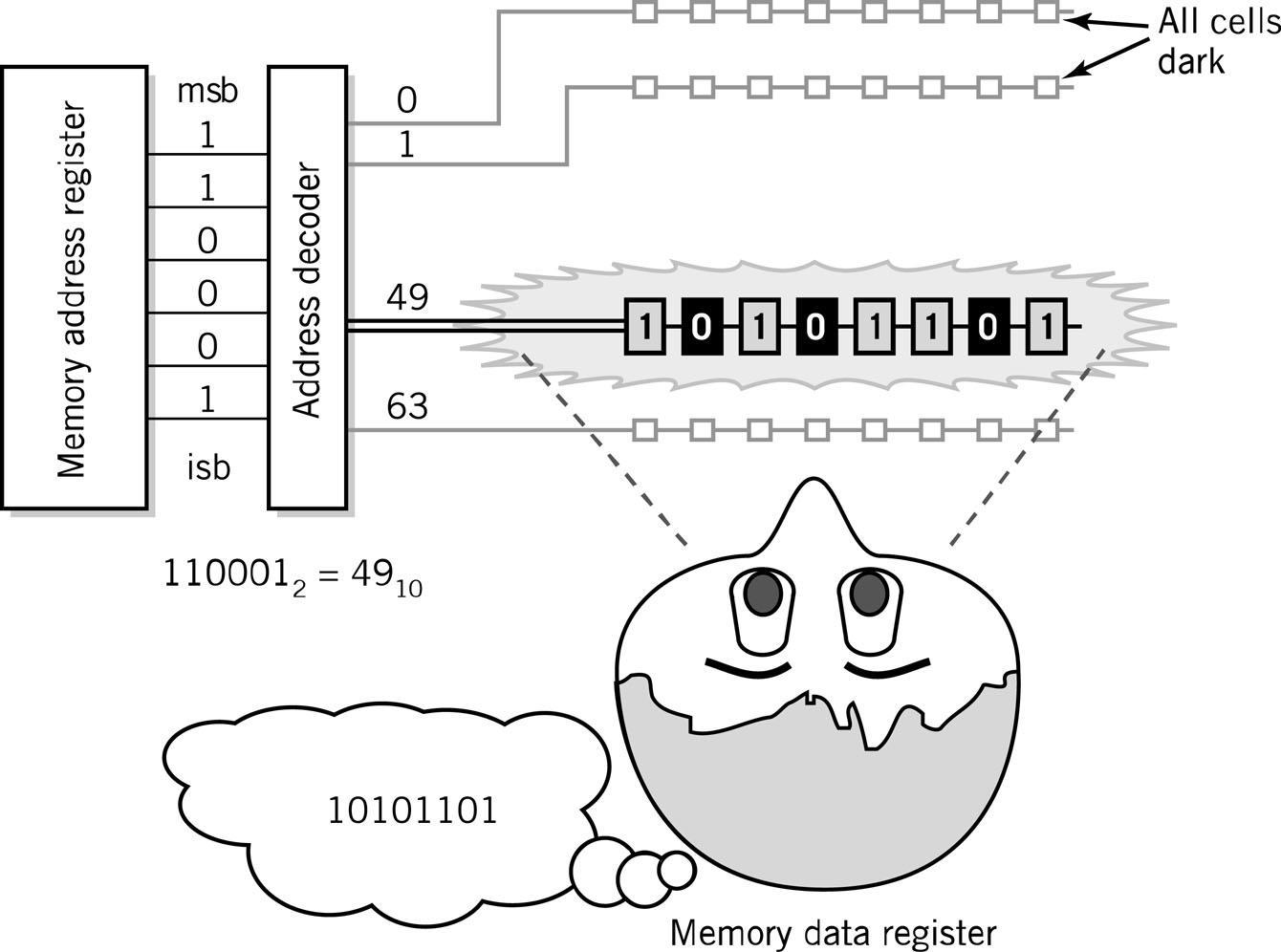 7-*
Copyright 2010 John Wiley & Sons, Inc.
Individual Memory Cell
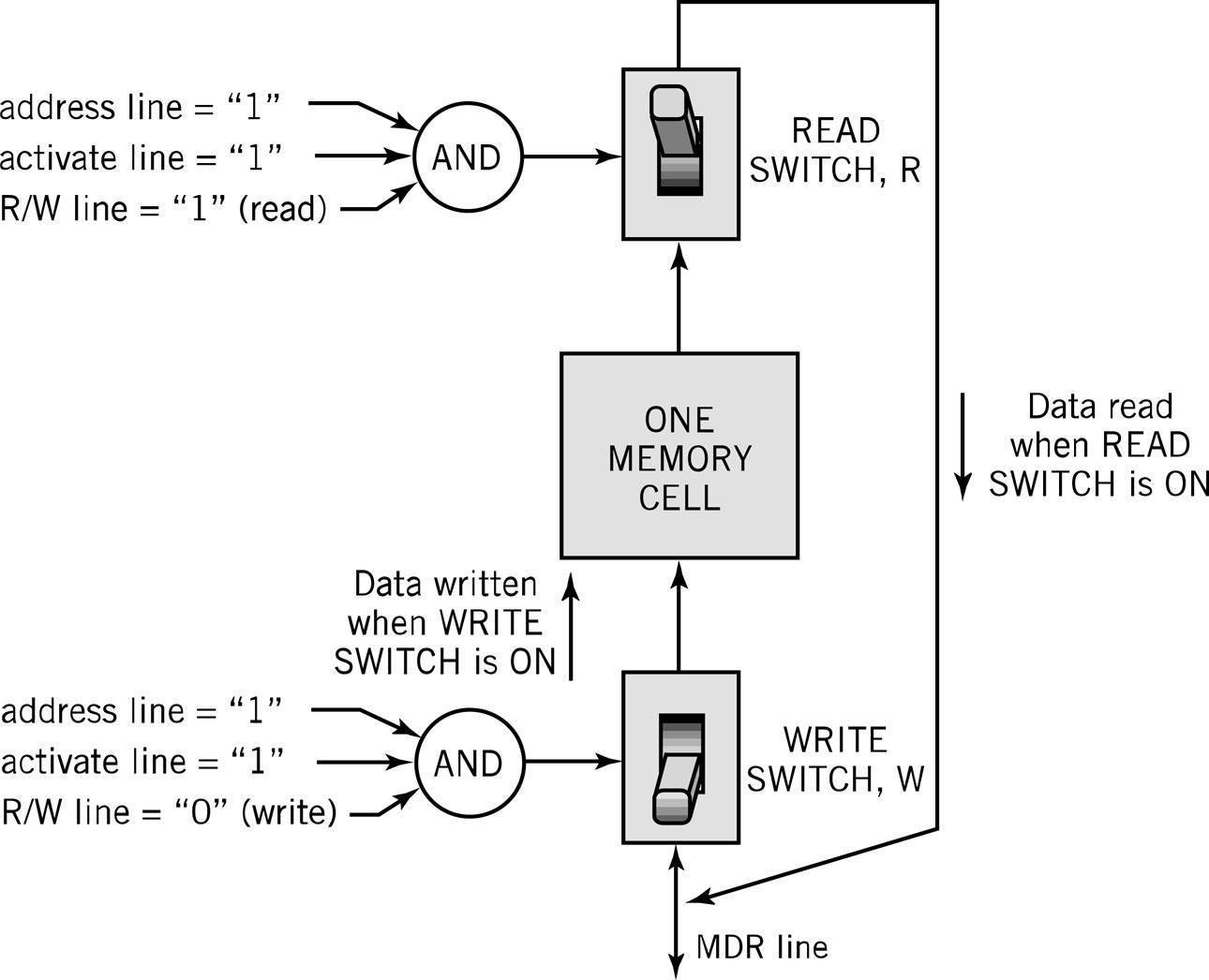 7-*
Copyright 2010 John Wiley & Sons, Inc.
Memory Capacity
Determined by two factors 
1. Number of bits in the MAR 
LMC = 100 (00 to 99)
2K where K = width of the register in bits
2. Size of the address portion of the instruction
4 bits allows 16 locations
8 bits allows 256 locations
32 bits allows 4,294,967,296 or 4 GB
7-*
Copyright 2010 John Wiley & Sons, Inc.
RAM: Random Access Memory
DRAM (Dynamic RAM)
Most common, cheap, less electrical power, less heat, smaller space
Volatile: must be refreshed (recharged with power) 1000’s of times each second
SRAM (static RAM)
Faster and more expensive than DRAM
Volatile
Small amounts are often used in cache memory for high-speed memory access
7-*
Copyright 2010 John Wiley & Sons, Inc.
Nonvolatile Memory
ROM
Read-only Memory
Holds software that is not expected to change over the life of the system
EEPROM
Electrically Erasable Programmable ROM
Flash Memory
Faster than disks but more expensive
Uses hot carrier injection to store bits of data
Slow rewrite time compared to RAM
Useful for nonvolatile portable computer storage
7-*
Copyright 2010 John Wiley & Sons, Inc.
Fetch-Execute Cycle
Two-cycle process because both instructions and data are in memory 
Fetch
Decode or find instruction, load from memory into register and signal ALU 
Execute
Performs operation that instruction requires
Move/transform data
7-*
Copyright 2010 John Wiley & Sons, Inc.
LMC vs. CPUFetch and Execute Cycle
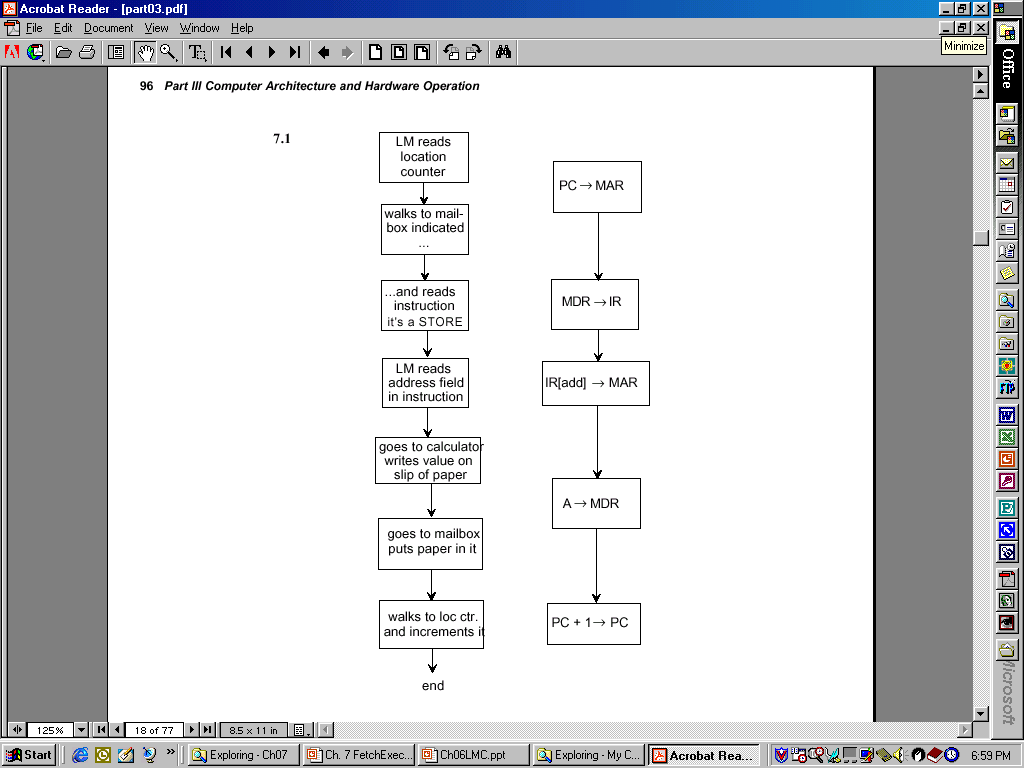 7-*
Copyright 2010 John Wiley & Sons, Inc.
Load Fetch/Execute Cycle
7-*
Copyright 2010 John Wiley & Sons, Inc.
Store Fetch/Execute Cycle
7-*
Copyright 2010 John Wiley & Sons, Inc.
ADD Fetch/Execute Cycle
7-*
Copyright 2010 John Wiley & Sons, Inc.
LMC Fetch/Execute
SUBTRACT
PC → MAR
MDR → IR
IR[addr] → MAR
A – MDR → A
PC + 1 → PC
IN
PC → MAR
MDR → IR
IOR → A
PC + 1 → PC
OUT
PC → MAR
MDR → IR
A → IOR
PC + 1 → PC
HALT
PC → MAR
MDR → IR
BRANCH
PC → MAR
MDR → IR
IR[addr] → PC
BRANCH on Condition
PC → MAR
MDR → IR
If condition false: PC + 1 → PC
If condition true:  IR[addr] → PC
7-*
Copyright 2010 John Wiley & Sons, Inc.
Bus
The physical connection that makes it possible to transfer data from one location in the computer system to another
Group of electrical or optical conductors for carrying signals from one location to another
Wires or conductors printed on a circuit board
Line: each conductor in the bus
4 kinds of signals
Data
Addressing
Control signals
Power (sometimes)
7-*
Copyright 2010 John Wiley & Sons, Inc.
Bus Characteristics
Number of separate conductors
Data width in bits carried simultaneously
Addressing capacity
Lines on the bus are for a single type of signal or shared
Throughput - data transfer rate in bits per second
Distance between two endpoints
Number and type of attachments supported
Type of control required
Defined purpose
Features and capabilities
7-*
Copyright 2010 John Wiley & Sons, Inc.
Bus Categorizations
Parallel vs. serial buses
Direction of transmission
Simplex – unidirectional
Half duplex – bidirectional, one direction at a time
Full duplex – bidirectional simultaneously
Method of interconnection
Point-to-point – single source to single destination
Cables – point-to-point buses that connect to an external device
Multipoint bus – also broadcast bus or multidrop bus
Connect multiple points to one another
7-*
Copyright 2010 John Wiley & Sons, Inc.
Parallel vs. Serial Buses
Parallel
High throughput because all bits of a word are transmitted simultaneously
Expensive and require a lot of space
Subject to radio-generated electrical interference which limits their speed and length
Generally used for short distances such as CPU buses and on computer motherboards
Serial
1 bit transmitted at a timed
Single data line pair and a few control lines
For many applications, throughput is higher than for parallel because of the lack of electrical interference
7-*
Copyright 2010 John Wiley & Sons, Inc.
Point-to-point vs. Multipoint
Plug-in device
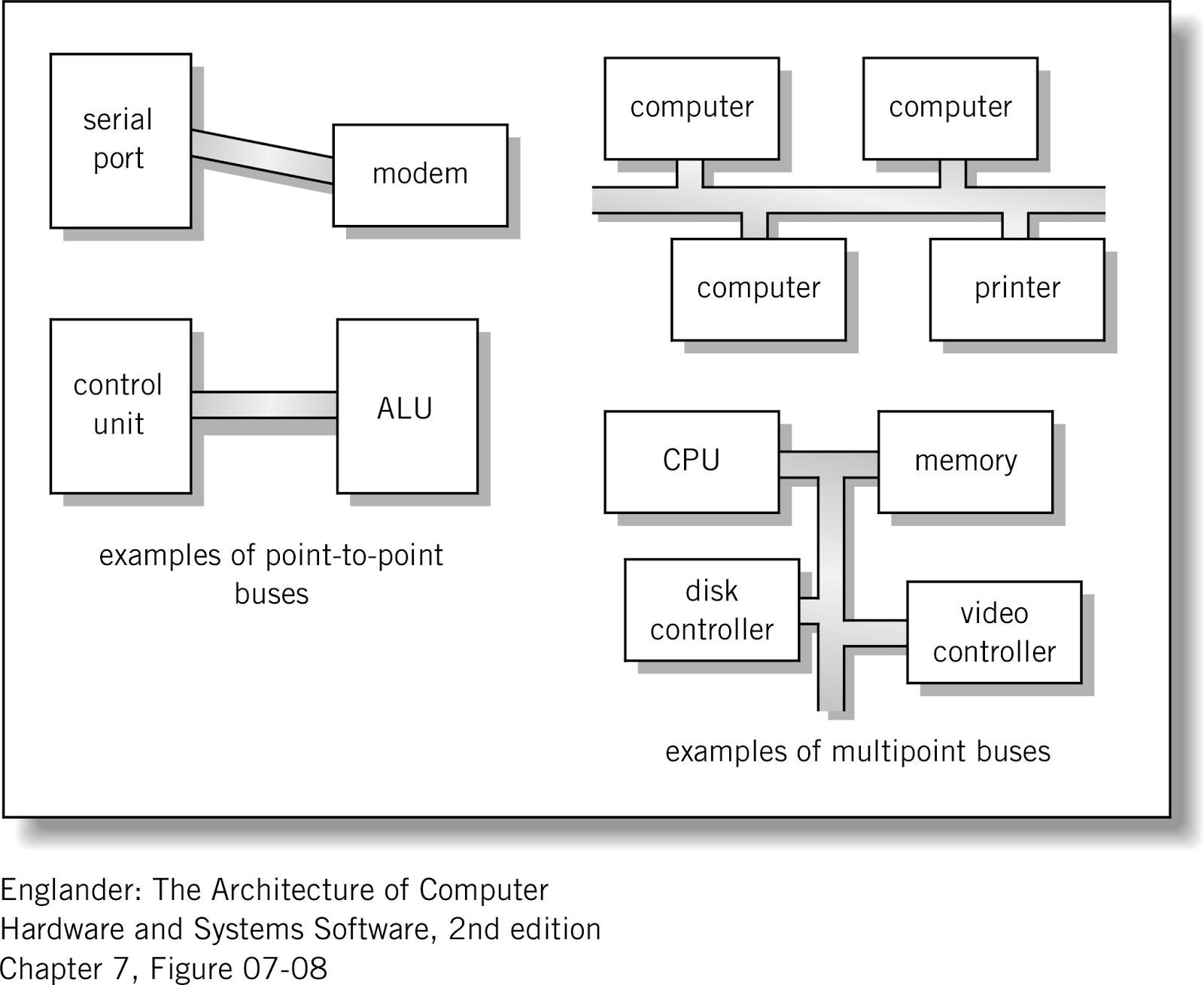 Broadcast bus  Example: Ethernet
Shared among multiple devices
7-*
Copyright 2010 John Wiley & Sons, Inc.
Classification of Instructions
Data Movement (load, store)
Most common, greatest flexibility
Involve memory and registers
What’s this size of a word ?  16? 32? 64 bits?
Arithmetic
Operators + - / * ^
Integers and floating point 
Boolean Logic 
Often includes at least AND, XOR, and NOT 
Single operand manipulation instructions
Negating, decrementing, incrementing, set to 0
7-*
Copyright 2010 John Wiley & Sons, Inc.
More Instruction Classifications
Bit manipulation instructions
Flags to test for conditions
Shift and rotate
Program control
Stack instructions
Multiple data instructions
I/O and machine control
7-*
Copyright 2010 John Wiley & Sons, Inc.
Register Shifts and Rotates
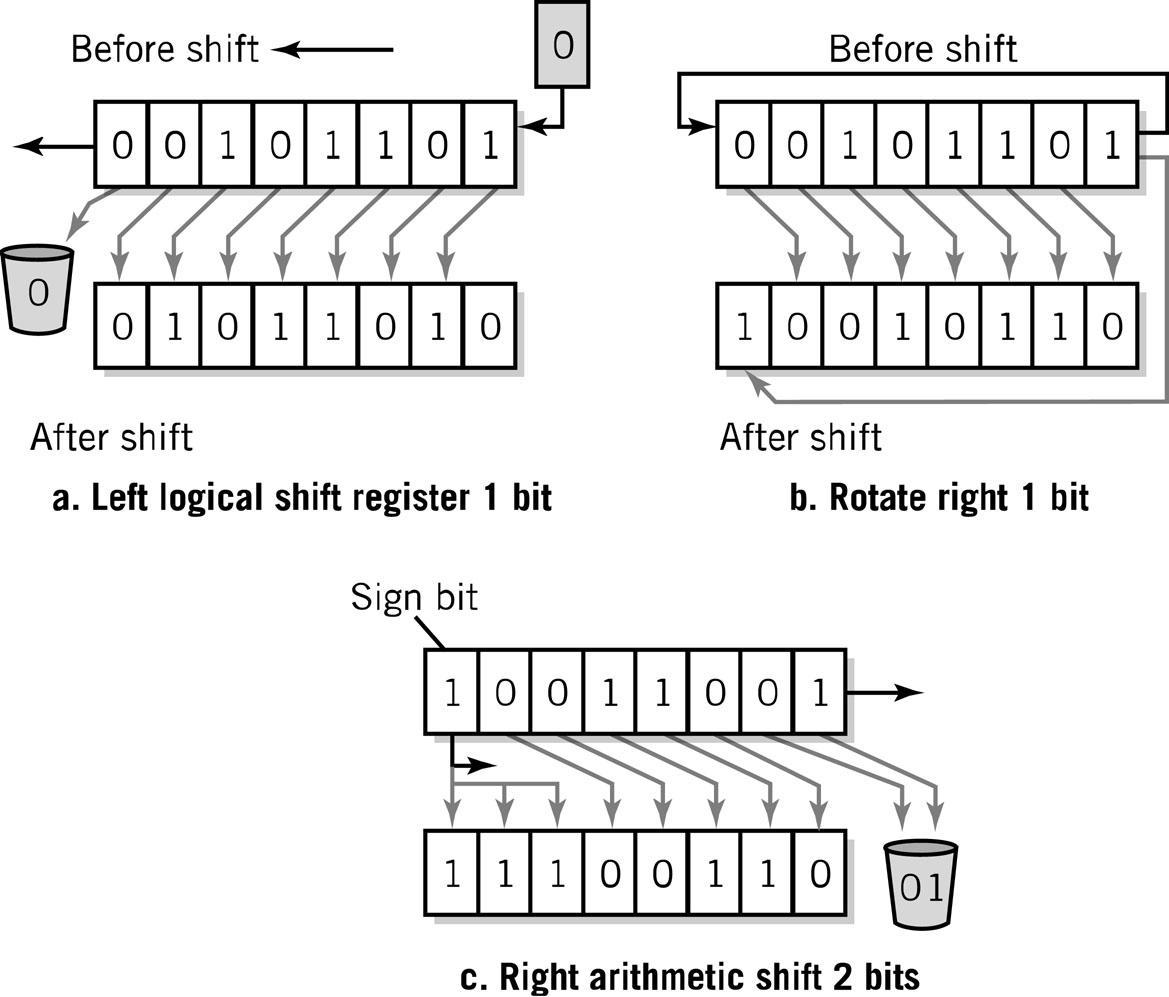 7-*
Copyright 2010 John Wiley & Sons, Inc.
Program Control Instructions
Program control
Jump and branch
Subroutine call and return
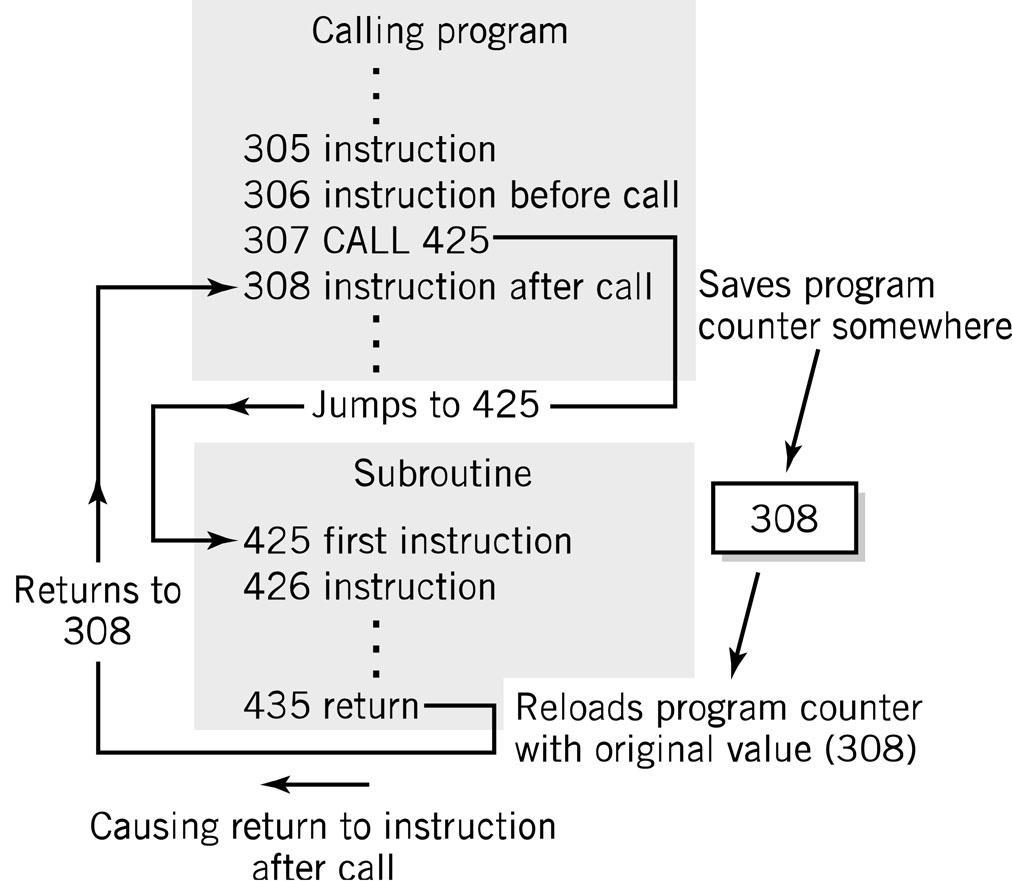 7-*
Copyright 2010 John Wiley & Sons, Inc.
Stack Instructions
Stack instructions
LIFO method for organizing information 
Items removed in the reverse order from that in which they are added
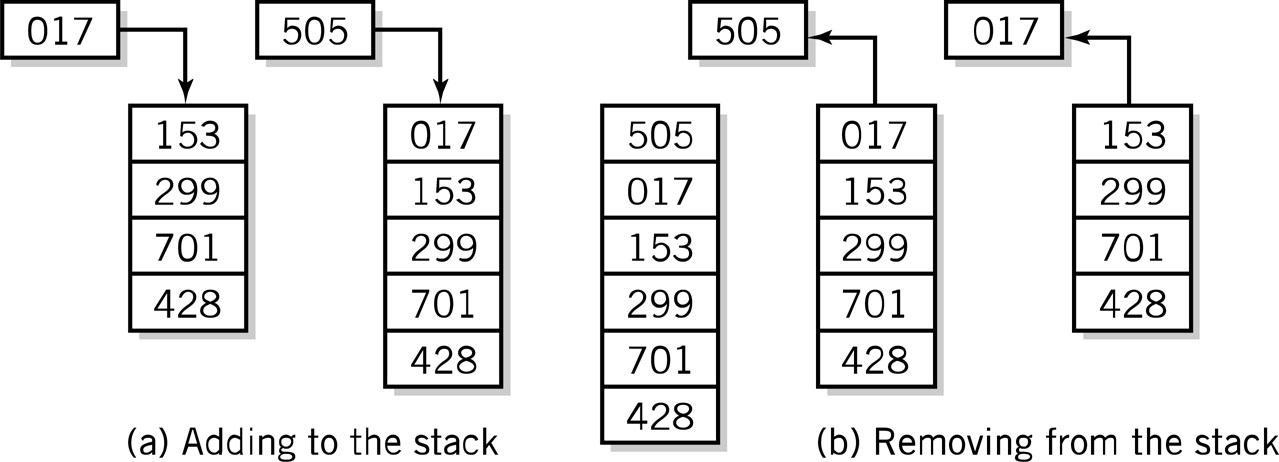 Push
Pop
7-*
Copyright 2010 John Wiley & Sons, Inc.
Fixed Location Subroutine Return Address Storage: Oops!
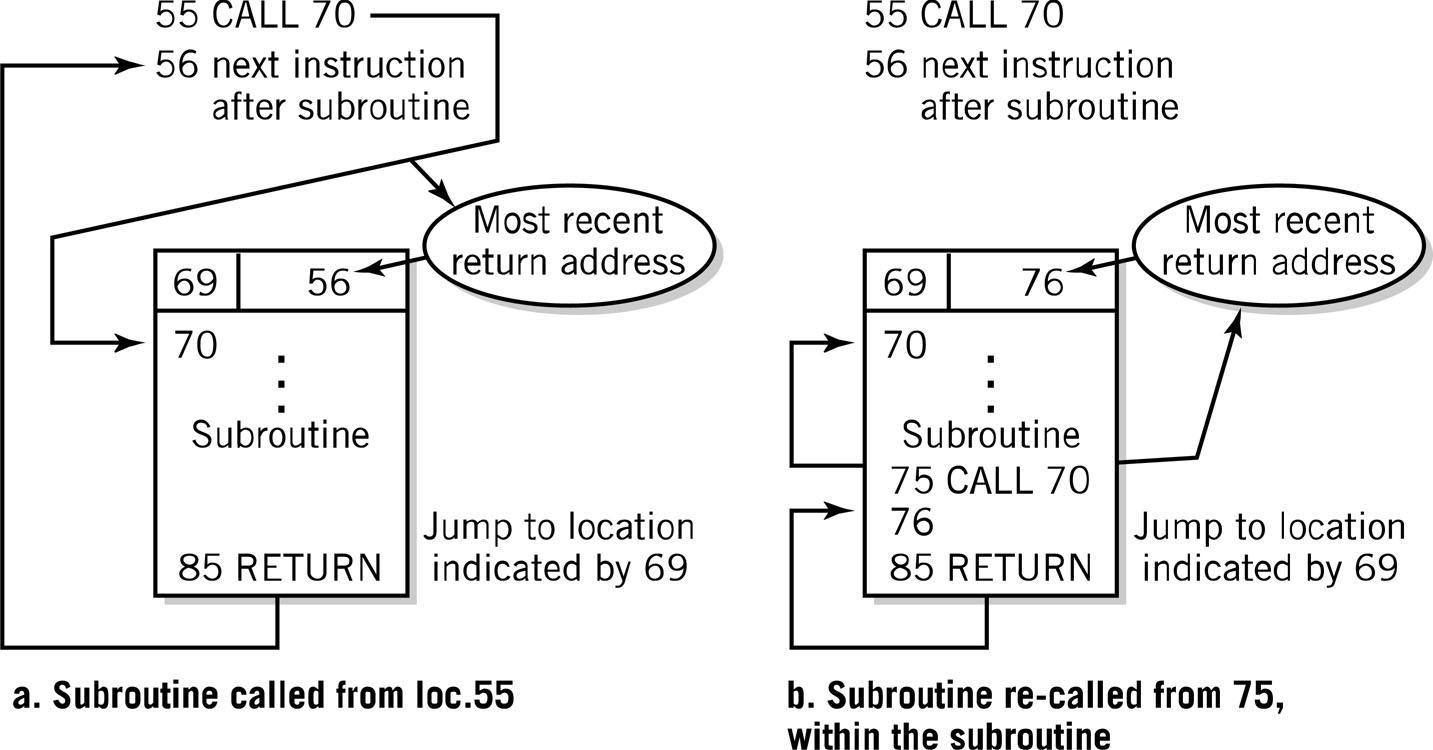 7-*
Copyright 2010 John Wiley & Sons, Inc.
Stack Subroutine Return Address Storage
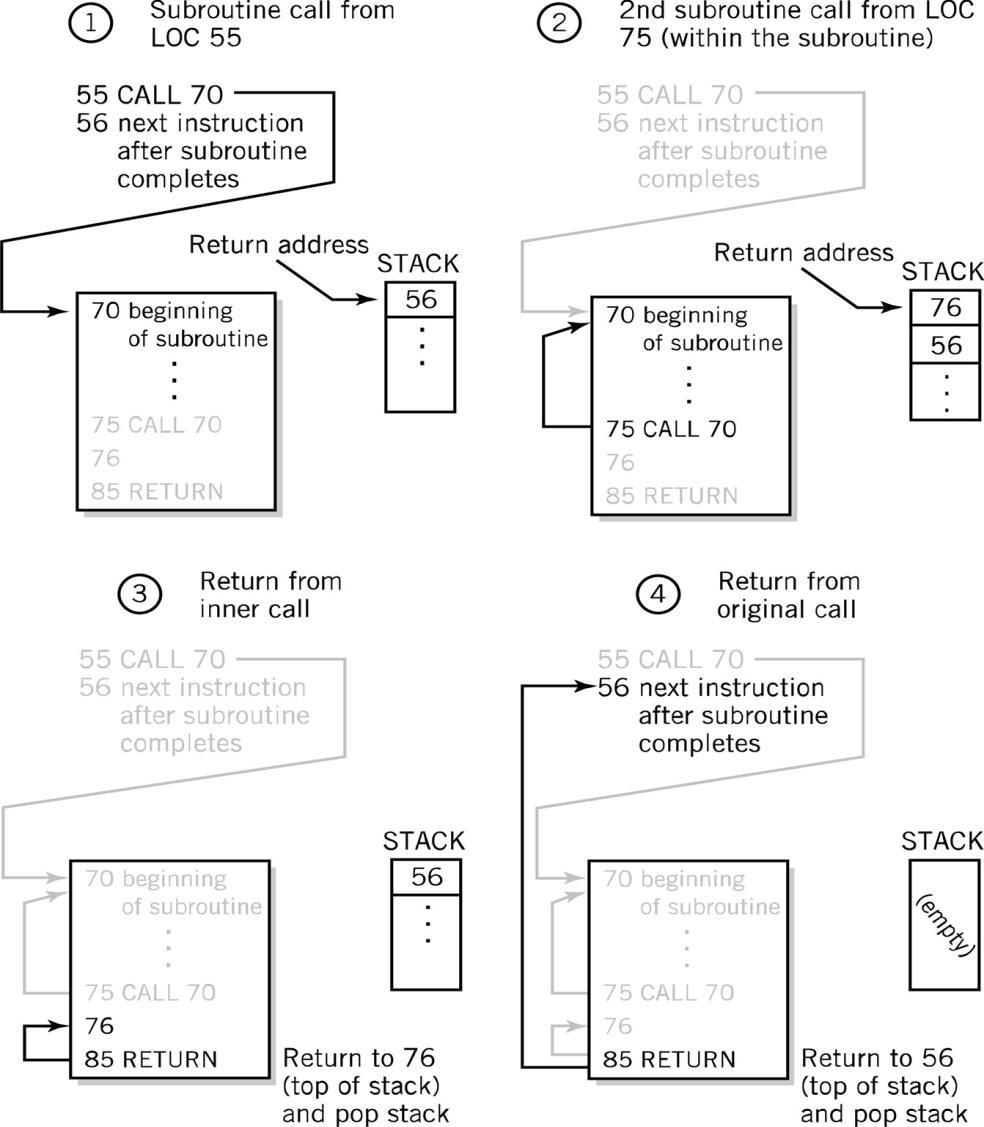 7-*
Copyright 2010 John Wiley & Sons, Inc.
Block of Memory as a Stack
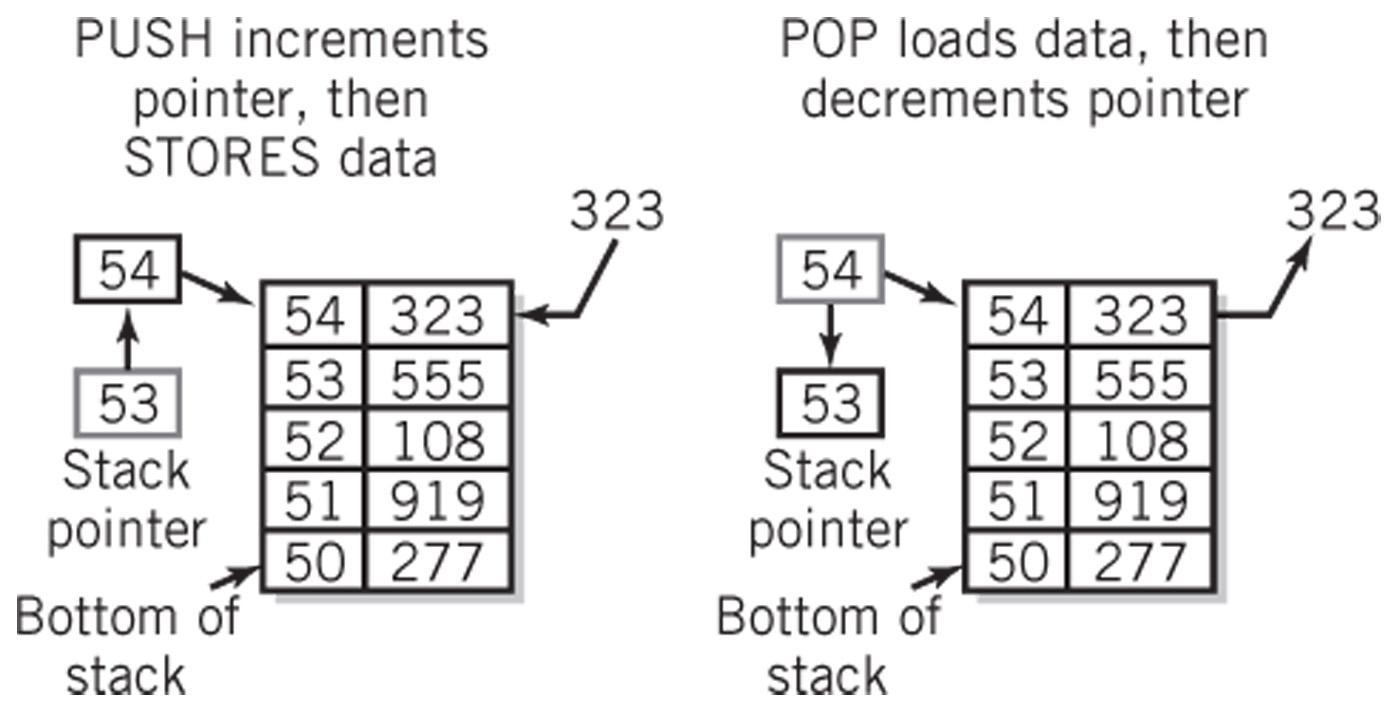 7-*
Copyright 2010 John Wiley & Sons, Inc.
Multiple Data Instructions
Perform a single operation on multiple pieces of data simultaneously
SIMD:  Single Instruction, Multiple Data
Commonly used in multimedia, vector and array processing applications
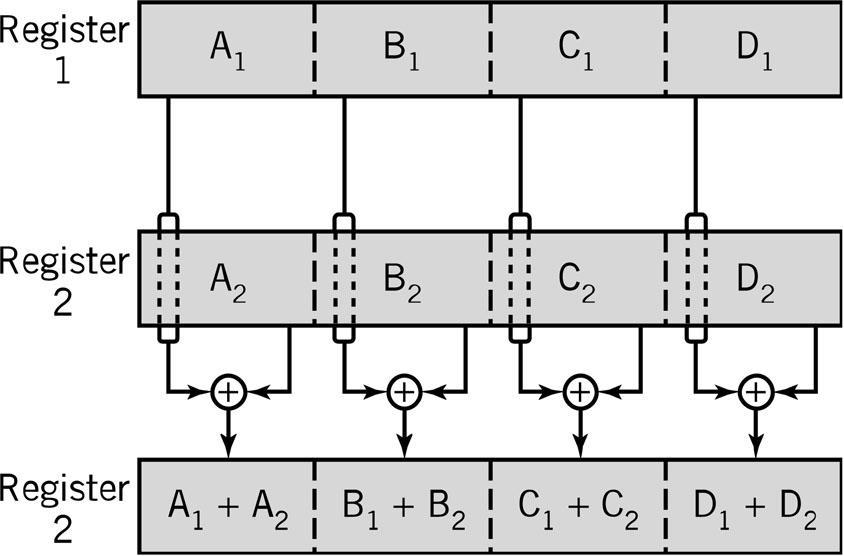 7-*
Copyright 2010 John Wiley & Sons, Inc.
Instruction Elements
OPCODE: task
Source OPERAND(s)
Result OPERAND
Location of data (register, memory)
Explicit: included in instruction
Implicit: default assumed
Addresses
Source
OPERAND
Result 
OPERAND
OPCODE
7-*
Copyright 2010 John Wiley & Sons, Inc.
Instruction Format
Machine-specific template that specifies
Length of the op code 
Number of operands
Length of operands
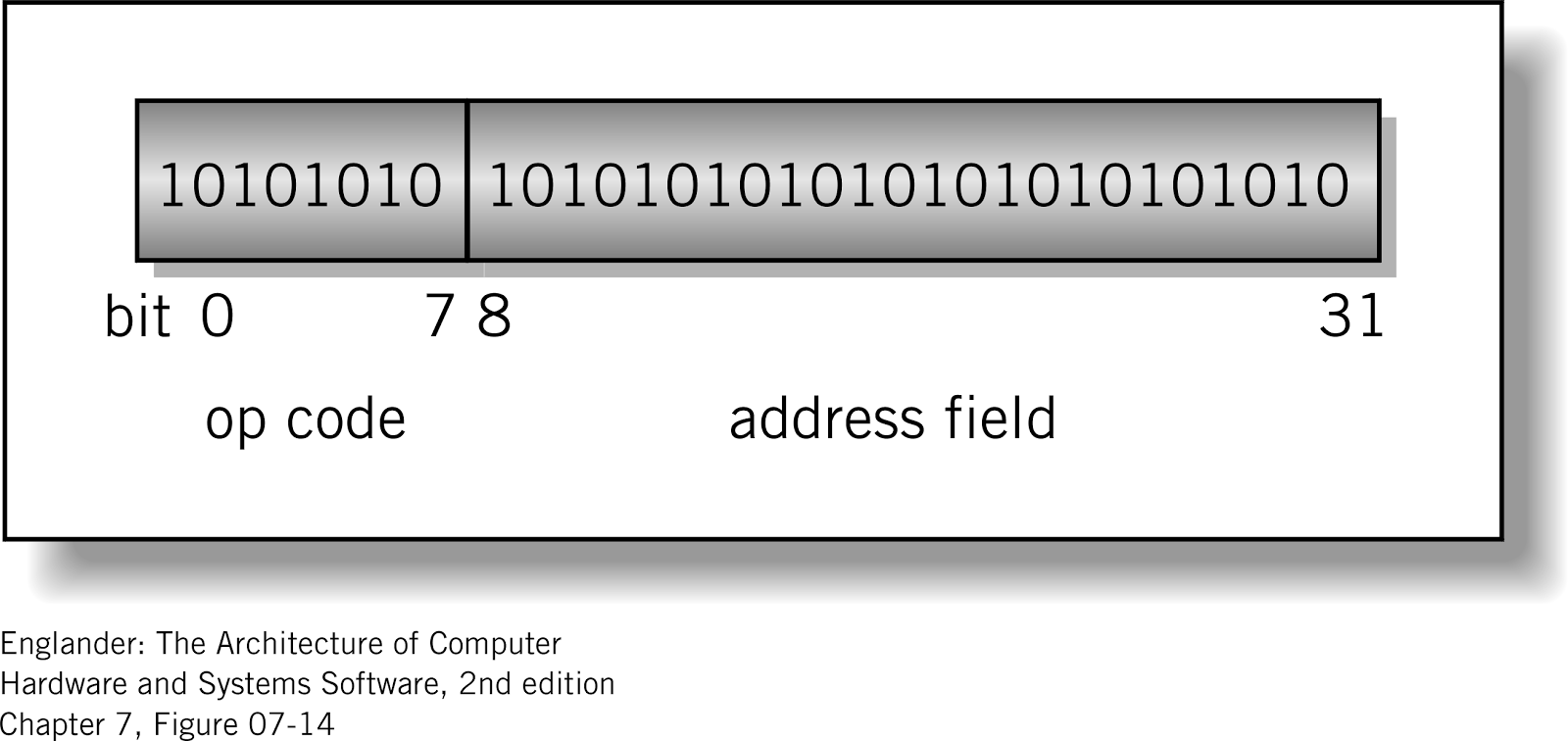 Simple 32-bit Instruction Format
7-*
Copyright 2010 John Wiley & Sons, Inc.
Instructions
Instruction
Direction given to a computer
Causes electrical or optical signals to be sent through specific circuits for processing
Instruction set
Design defines functions performed by the processor
Differentiates computer architecture by the
Number of instructions
Complexity of operations performed by individual instructions
Data types supported
Format (layout, fixed vs. variable length)
Use of registers
Addressing (size, modes)
7-*
Copyright 2010 John Wiley & Sons, Inc.
Instruction Word Size
Fixed vs. variable size
Pipelining has mostly eliminated variable instruction size architectures
Most current architectures use 32-bit or 64-bit words
Addressing Modes
Direct
Mode used by the LMC
Register Deferred
Also immediate, indirect, indexed
7-*
Copyright 2010 John Wiley & Sons, Inc.
Instruction Format Examples
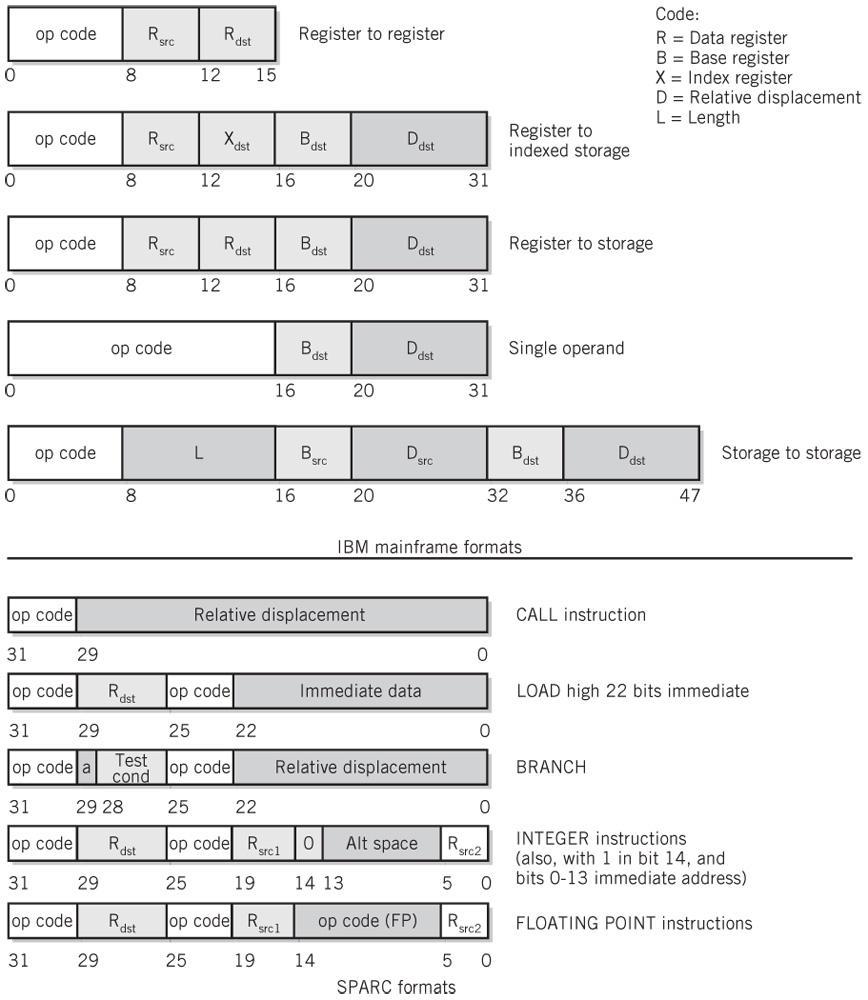 7-*
Copyright 2010 John Wiley & Sons, Inc.
Copyright 2010 John Wiley & Sons
All rights reserved.  Reproduction or translation of this work beyond that permitted in section 117 of the 1976 United States Copyright Act without express permission of the copyright owner is unlawful.  Request for further information should be addressed to the Permissions Department, John Wiley & Sons, Inc.  The purchaser may make back-up copies for his/her own use only and not for distribution or resale.  The Publisher assumes no responsibility for errors, omissions, or damages caused by the use of these programs or from the use of the information contained herein.”
7-*
Copyright 2010 John Wiley & Sons, Inc.